Акция «Посади тюльпан»  в МБДОУ № 57                                                старшая группа № 12 , воспитатель Зеленова Светлана Владимировна
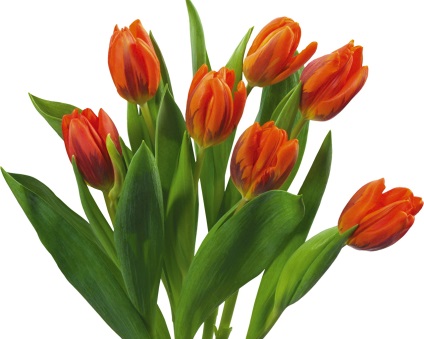 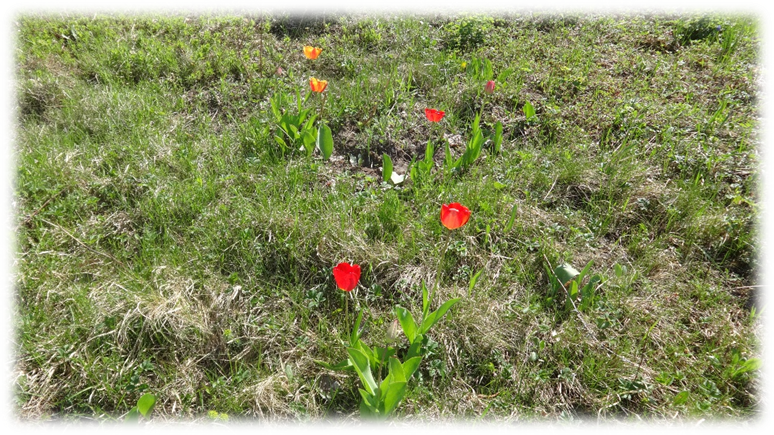 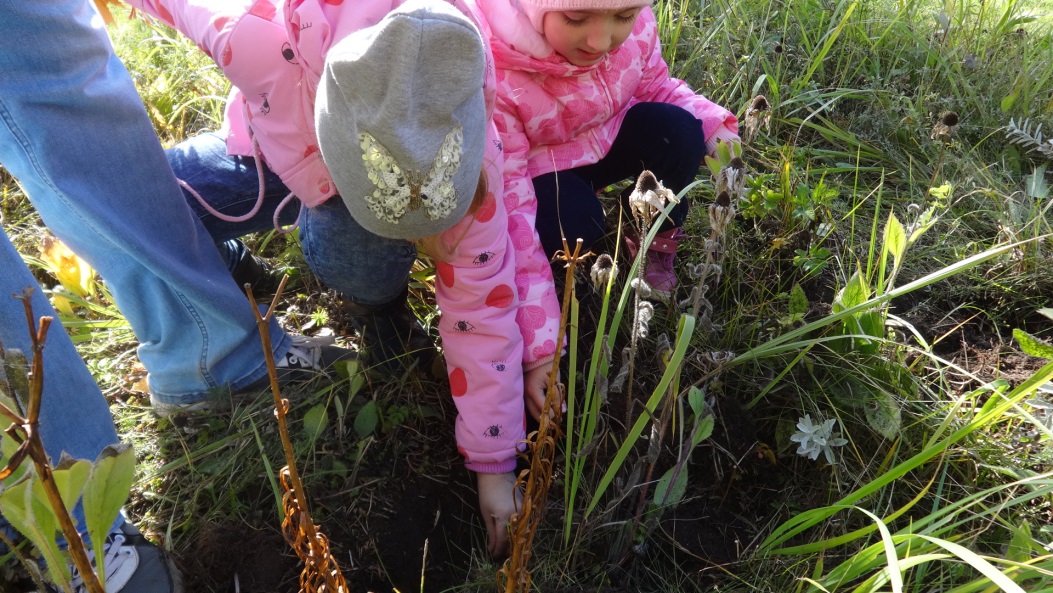 Акция «Посади тюльпан»  в МБДОУ № 57                                                младшая группа № 14 , воспитатель Наталья Валерьевна Денисова
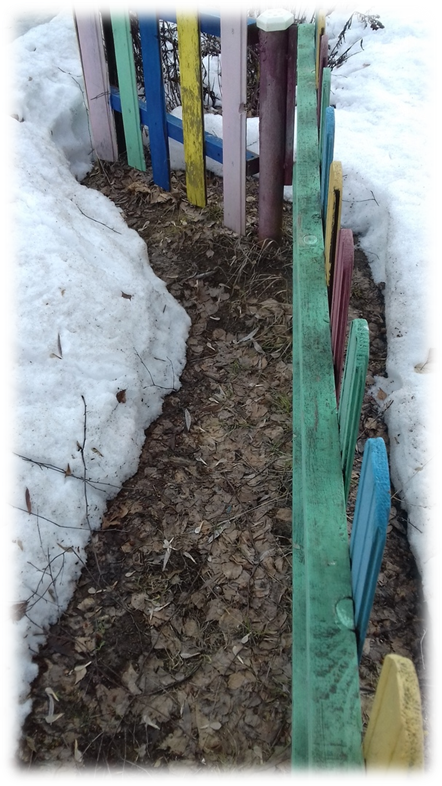 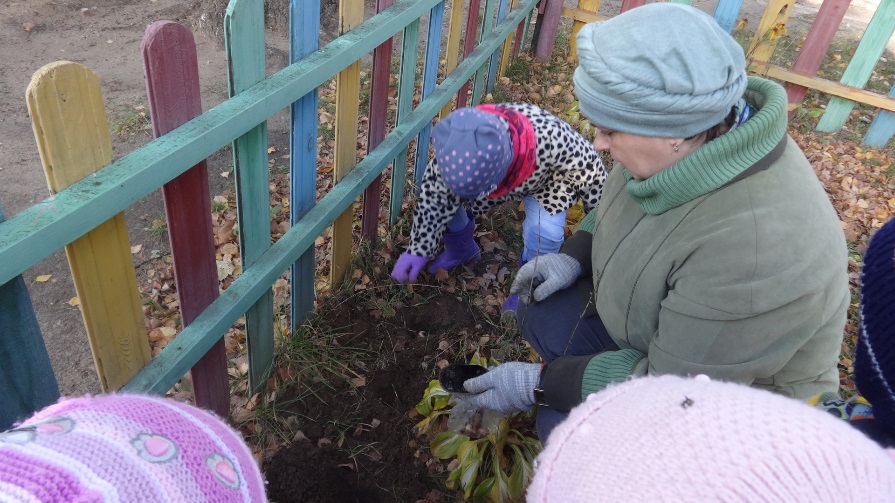 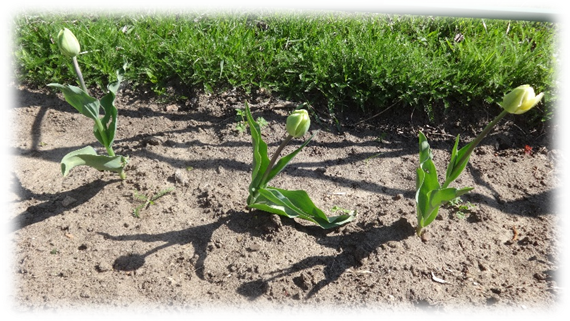 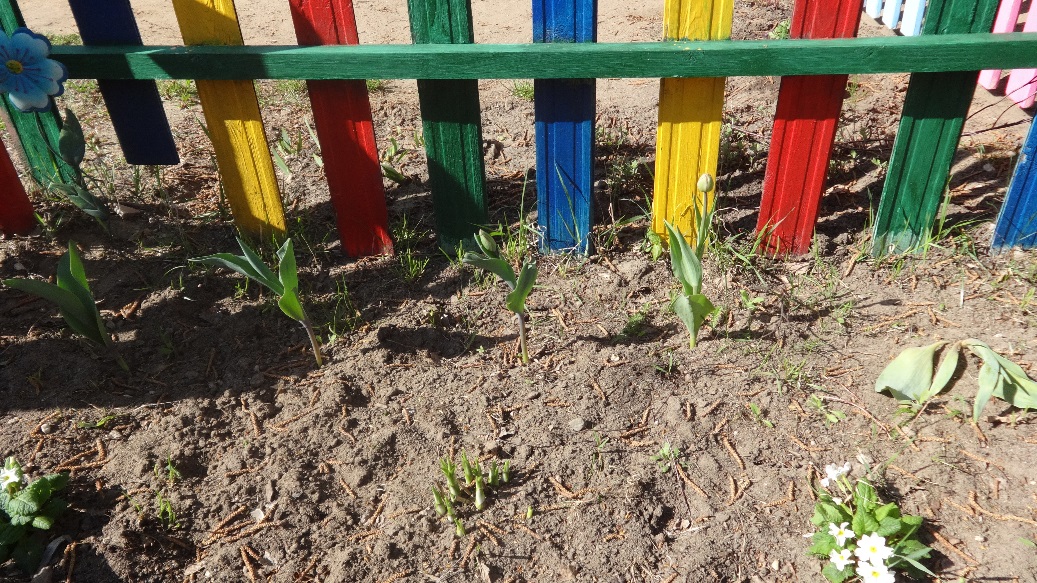 Участие в акции детей младших групп № 8,3 воспитатели Евгения Васильевна Ивенкова, Яна Владимировна Бутримова
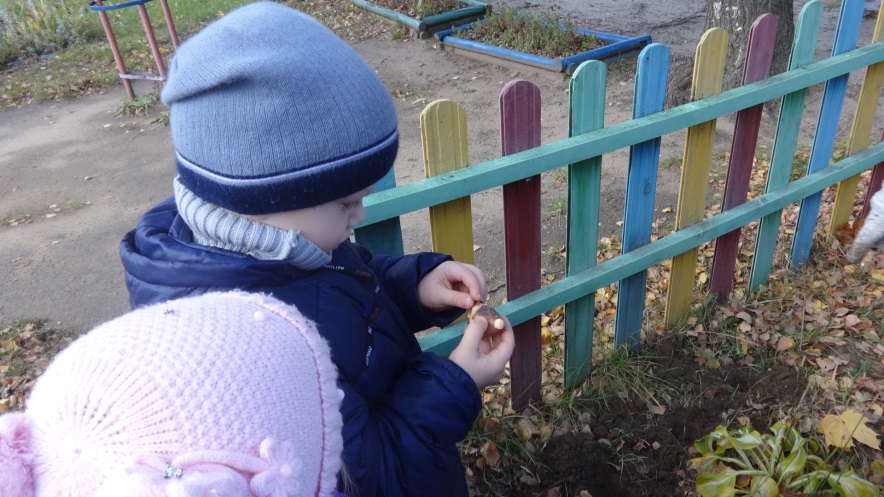 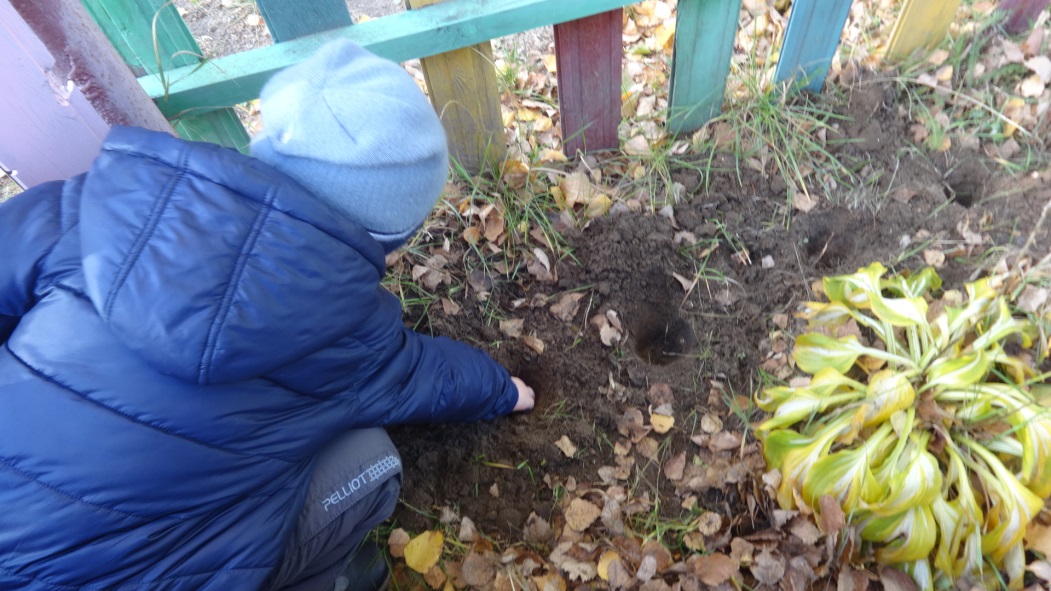 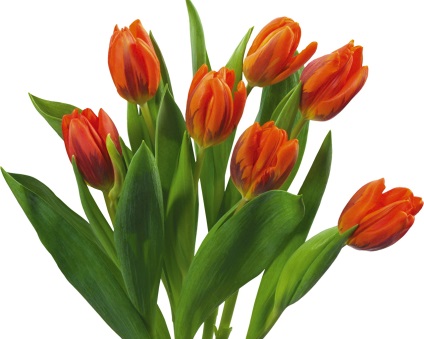 Участие в акции детей младших групп № 8,3 воспитатели Евгения Васильевна Ивенкова, Яна Владимировна Бутримова
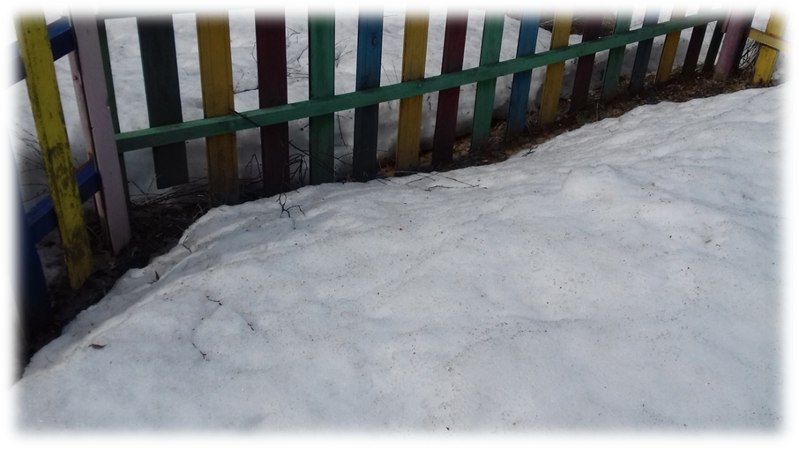 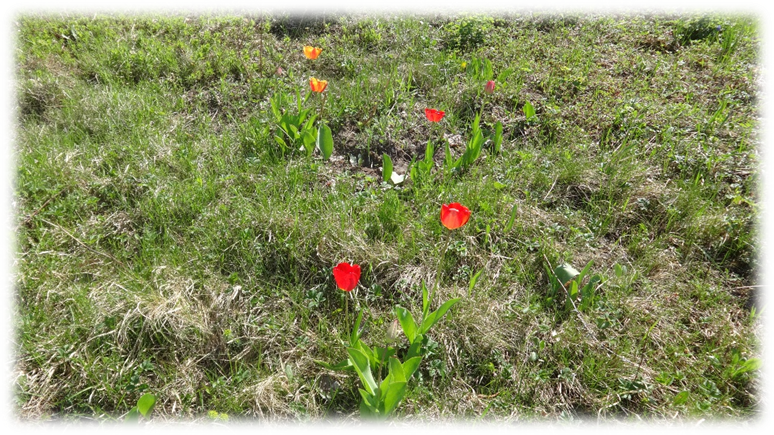 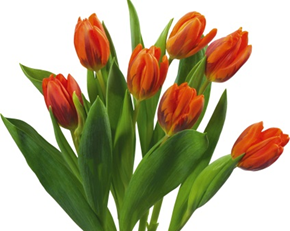 Малыши сажают«тюльпан желаний».
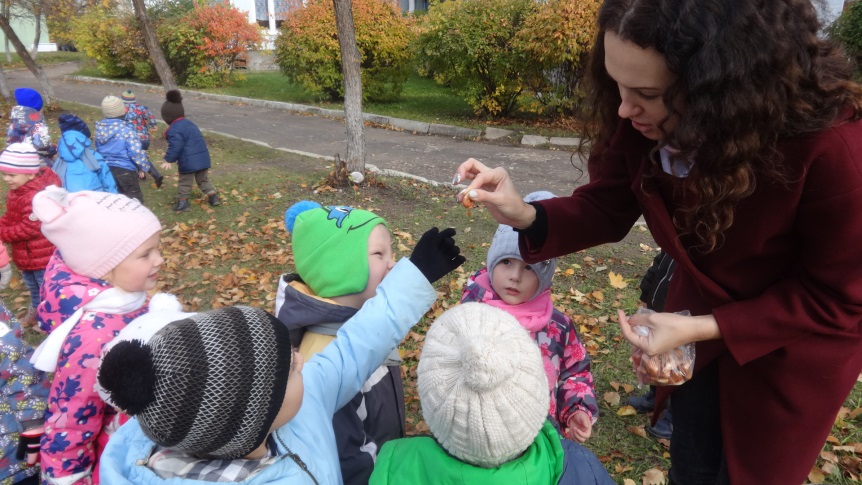 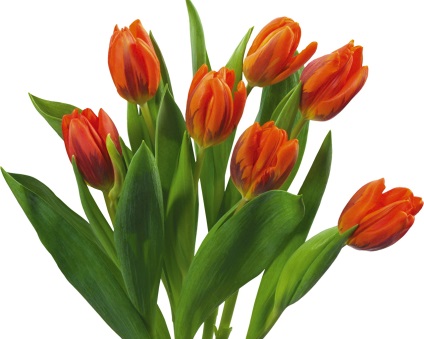 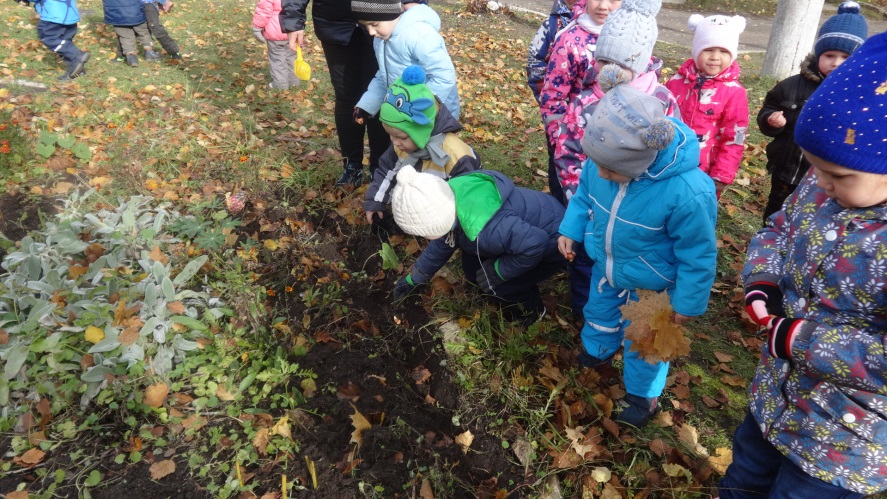 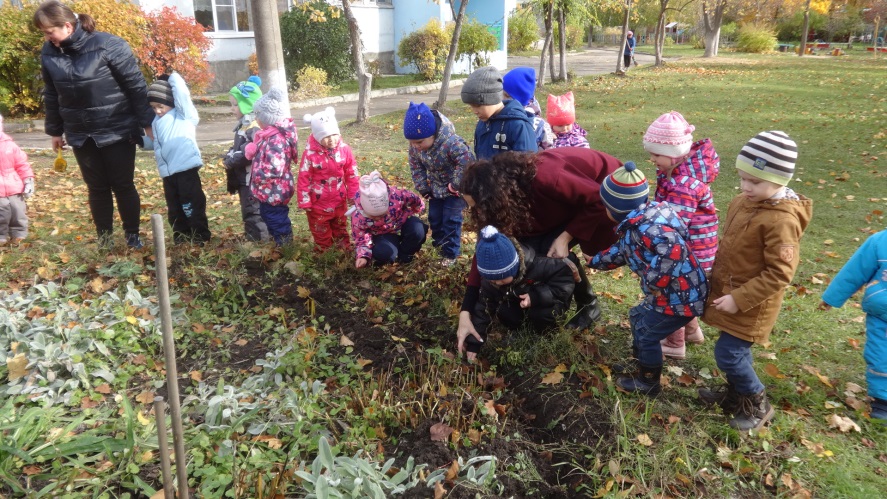 Прошла холодная зима.
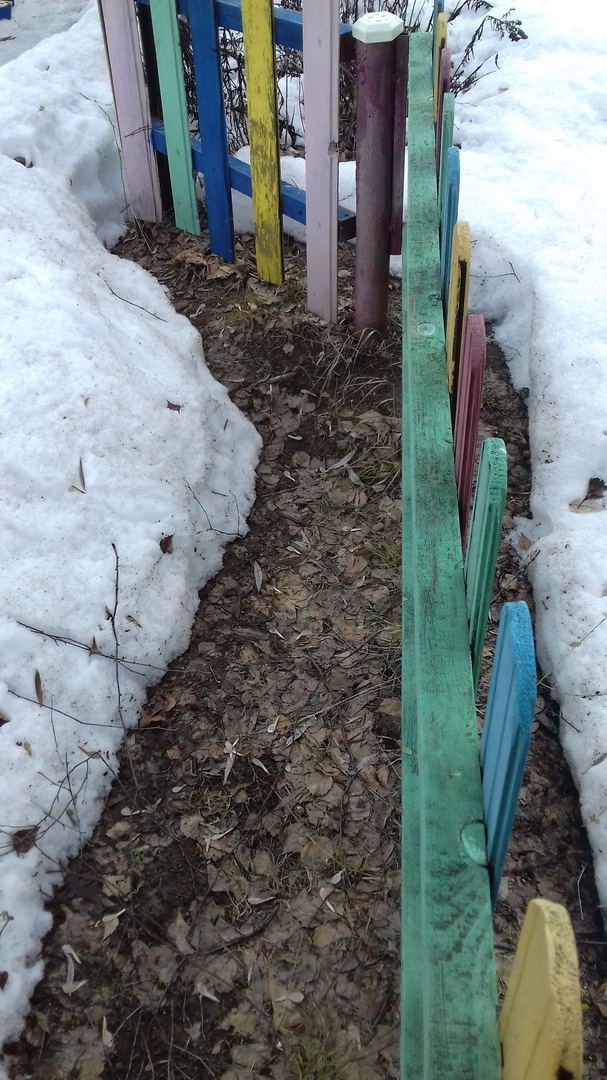 Пришла весна! Ура! Подросли наши тюльпаны!
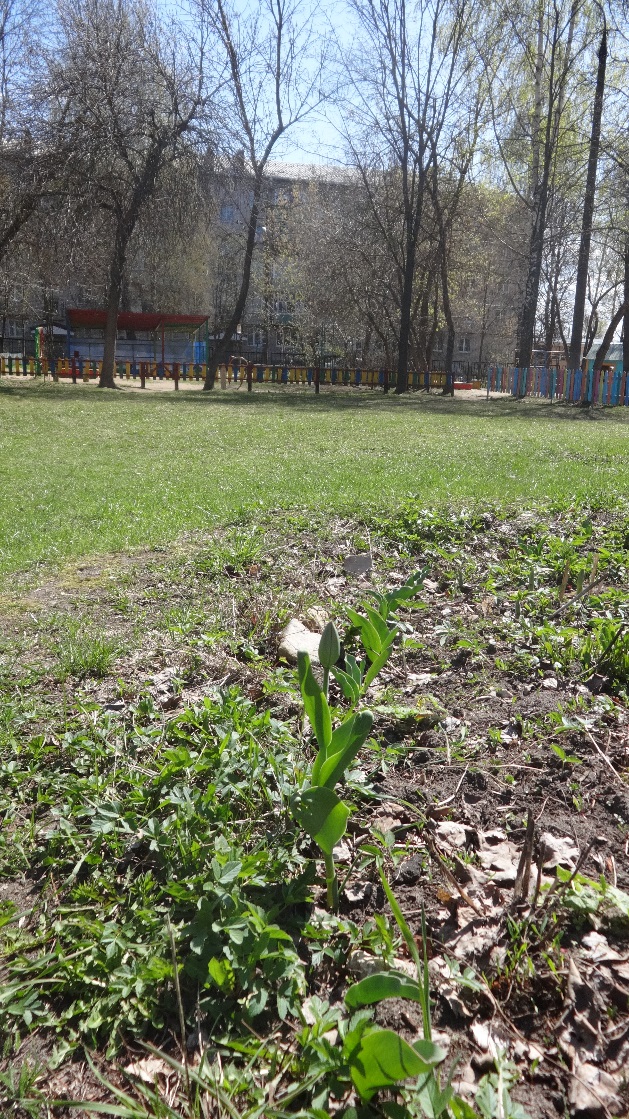 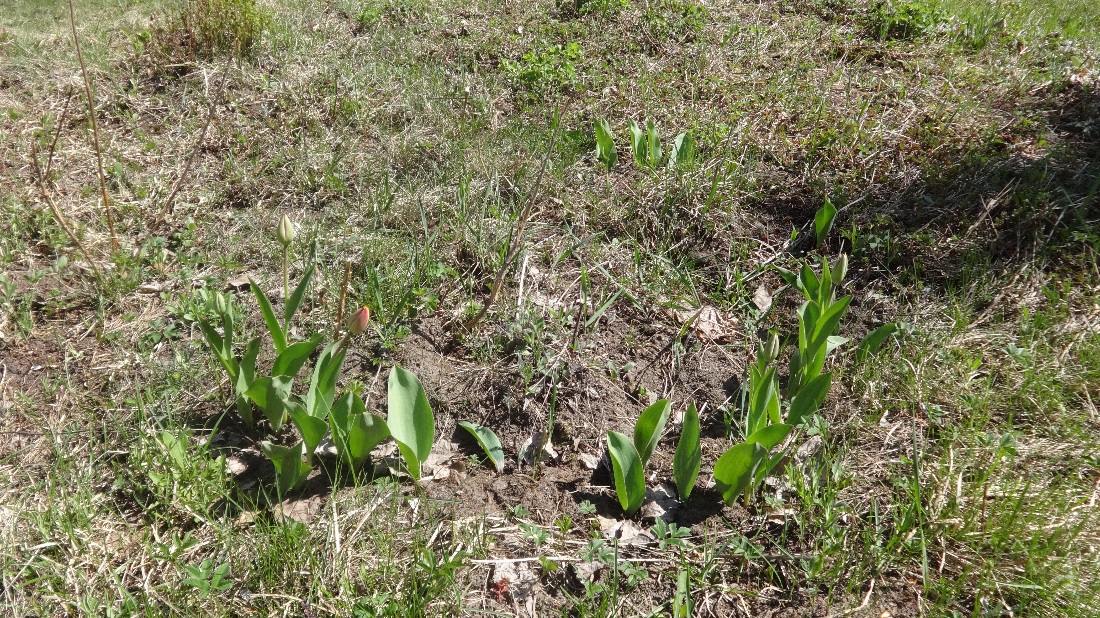 Растет и наша надежда, что наши желания сбудутся!
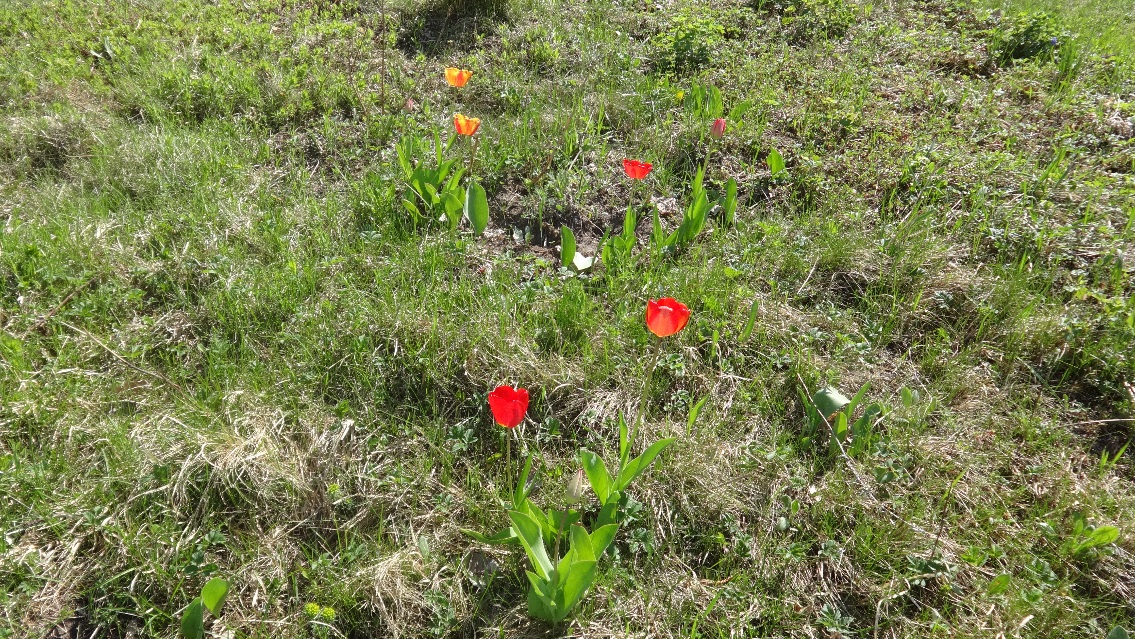 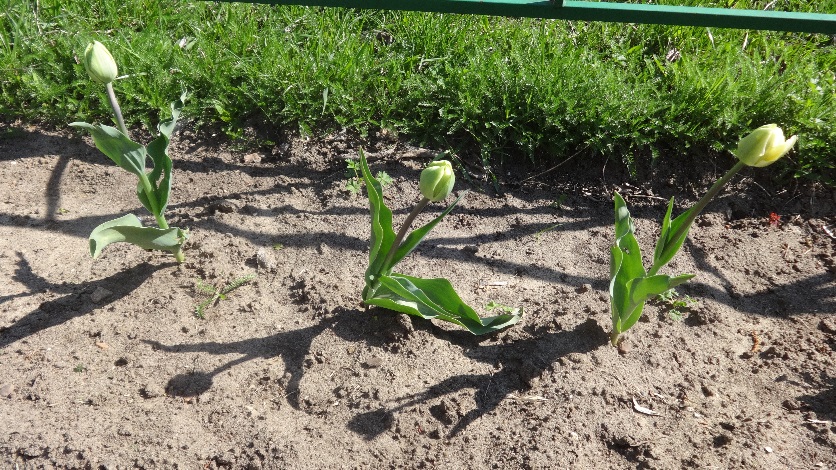